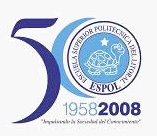 CHEQUES  POSFECHADOS
Implementación del sistema de negociación bursátil 
de cheques posfechados como alternativa 
de financiamiento para las Pymes en el Ecuador
Autores:
Diana Plaza
Alfredo Núques
OBJETIVOS
General
Plantear una nueva opción de financiamiento para las Pymes en el Ecuador.
Específicos
Investigar el sistema en el mercado de valores Argentino.
 Definir el proceso de implementación del sistema para         el Ecuador.
 Realizar un estudio de mercado dirigido a las Pymes. 
 Determinar las ventajas y desventajas del sistema.
 Realizar un análisis costo beneficio de la aplicación de los cheques a fecha como una opción de financiamiento.
Definición del Problema
Los mercados financieros en economías emergentes como la ecuatoriana se caracterizan por importantes asimetrías de información que dificultan el acceso de las PYMES, al crédito bancario, y las trasladan a prestamistas informales con altas tasas de interés.
Justificación del Problema
Es importante que un sector tan representativo para el Ecuador, como las Pymes, no solo por su incidencia económica sino por sus implicaciones sociales, tenga más alternativas de financiamiento.  Por ello buscamos adoptar una nueva herramienta comprobada en otros países.
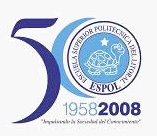 Metodología
En el estudio mercado, utilizamos un muestreo aleatorio simple sin reposición sobre una base de datos de 100 Pymes en el Ecuador.

En el estudio de factibilidad, aplicamos el método Delphi, preguntas a expertos del sistema.

Se realizó un análisis beneficio costo de la emisión de los cheques posfechado como alternativa de financiamiento.
Resultados Estudio de Mercado
Sector operativo de las Pymes
Ingresos por ventas.
Forma de pago mas utilizada.
Cree necesaria la existencia de un título valor de crédito con el que pueda pagar a sus proveedores y que a su vez ellos lo puedan negociar antes del vencimiento a un tercero
Por que
Disponibilidad de aplicar el sistema en caso de ser aceptado el proyecto de Ley
Por que
Método Delphi
Ventajas:

Mayor liquidez a una menor tasa.
Reducción de tasa interés negociada de libre juego de la oferta y la demanda.
Ofrecer un mercado libre y transparente. 
Liberación de líneas de crédito bancario.
Crecimiento de las Pymes, por ende aumento en el PIB.
Valor agregado en prestigio y publicidad para las empresas que coticen en Bolsa.
Desventajas: 

La inexistencia de garantías reales para quien adquiere el titulo negociado.
Que el ciclo de recuperación de efectivo de la empresa sea mayor al plazo del documento.
Es una recuperación más difícil para las personas naturales, lo que hace que el título sea menos atractivo y se demande  a menos precio en el mercado.
Conclusiones
Las Pymes tienen limitadas vías de crédito en el sistema financiero, solo el 13,79% de la cartera de los bancos es financiamiento a las microempresas según datos del Banco Central del Ecuador a febrero del 2009.

Las tasas de descuento promedio para cheques con valor nominal de $20,000 y $50,000 dependen de la fecha o momento en que salgan a bolsa como producto, y eso siempre es variable. Referencialmente a 180 días puede negociarse entre 6,5% a 7,0% (tasa anual simple).   La comisión de la casa de valores por negociación transada en bolsa es el 0,20% sobre el valor nominal.

La empresa ahorraría el 25% aproximado, si elige la emisión de cheques versus  sistema financiero.
Recomendaciones
El cancelar a proveedores con cheques a fecha para su posterior negociación es una buena alternativa de financiamiento para las Pymes pero no sostenible en el largo plazo.  El sistema debe ser enfocado al público en general, para que una microempresa pueda utilizar este sistema de manera repetitiva sin involucrar a su proveedor .

Se necesita una reforma estatutaria que legalice dichos documentos para uso exclusivo del mercado de valores.